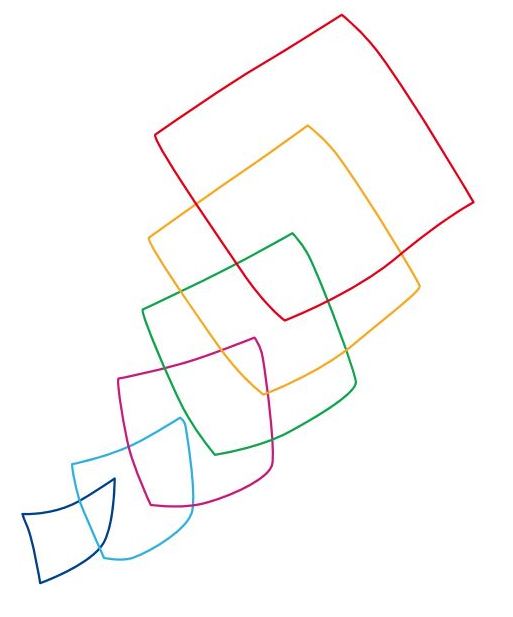 PodrškaOsnaživanjeKreativnostRadni odnosEdukacijaNapredakIndividualni pristup
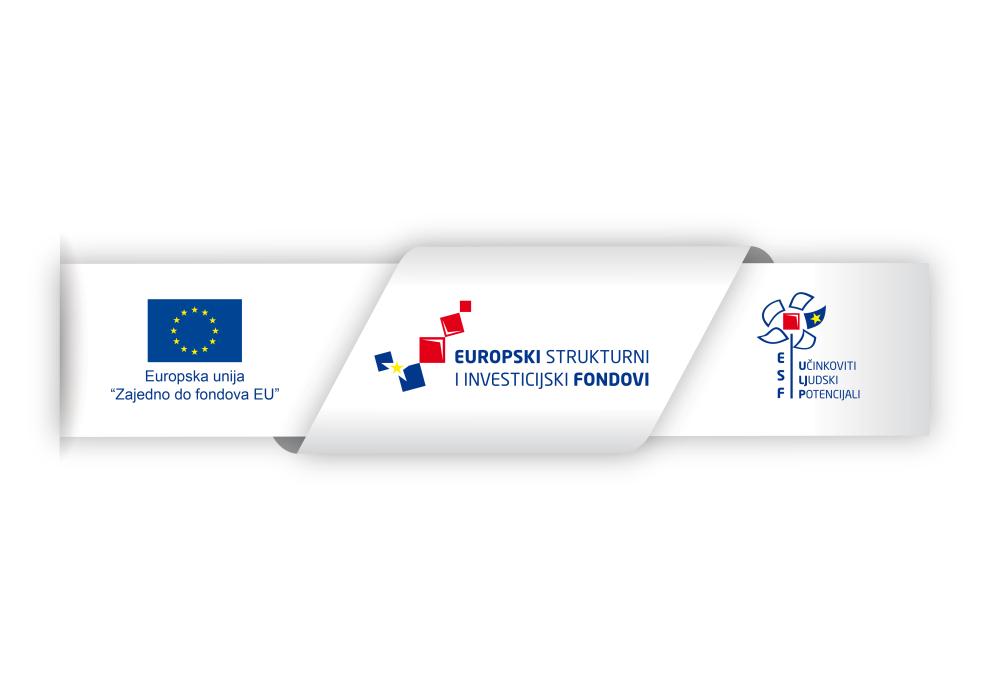 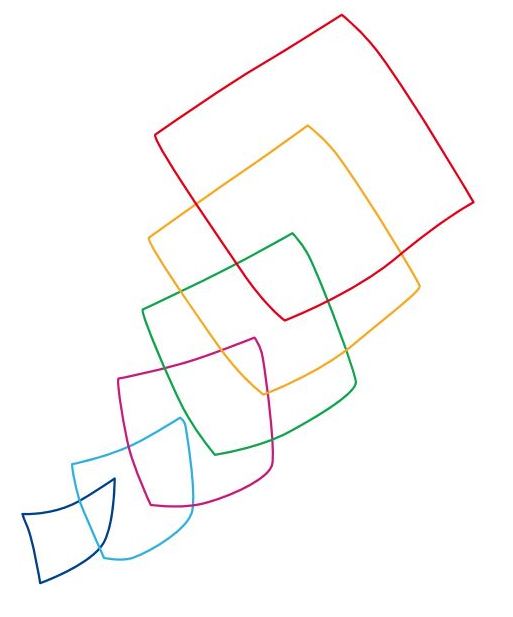 P O K R E N I
Projekt POKRENI – Podrška – Osnaživanje – Kreativnost – Radni odnos – Edukacija – Napredak – Individualni pristup usmjeren je na izgradnju poticajnog okruženja i pružanje podrške nezaposlenim marginaliziranim osobama u prevladavanju uzroka socijalne isključenosti i povećanju mogućnosti pristupa tržištu rada te stvaranja osjećaja sigurnosti i njihove samorealizacije u zajednici i društvu kojemu pripadamo organizacijom i provedbom obrazovnih i integrativnih sadržaja podrške te specijaliziranih usluga mentorstva.
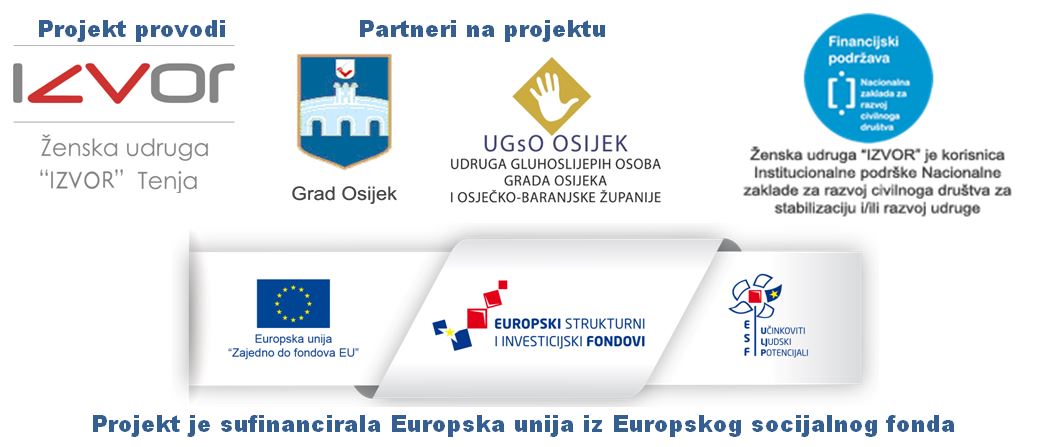 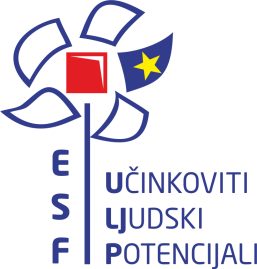 www.esf.hr
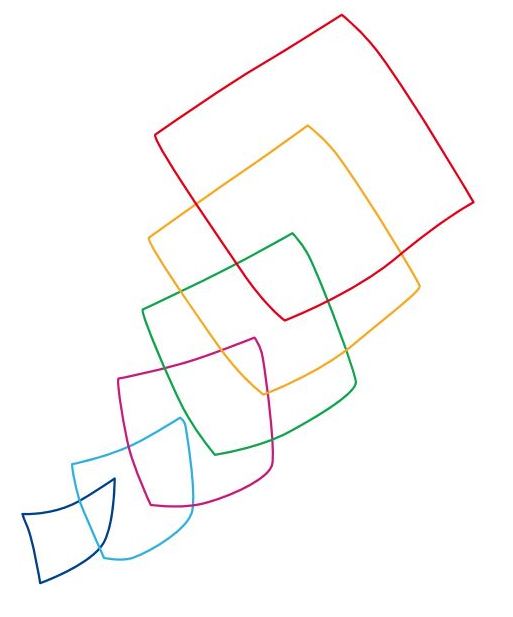 P O K R E N I
Nositelj projekta: Ženska udruga “IZVOR”
Partneri: 
Grad Osijek 
Udruga gluhoslijepih osoba grada Osijeka i OBŽ
Trajanje: 30.08.2018. – 28.02.2020.
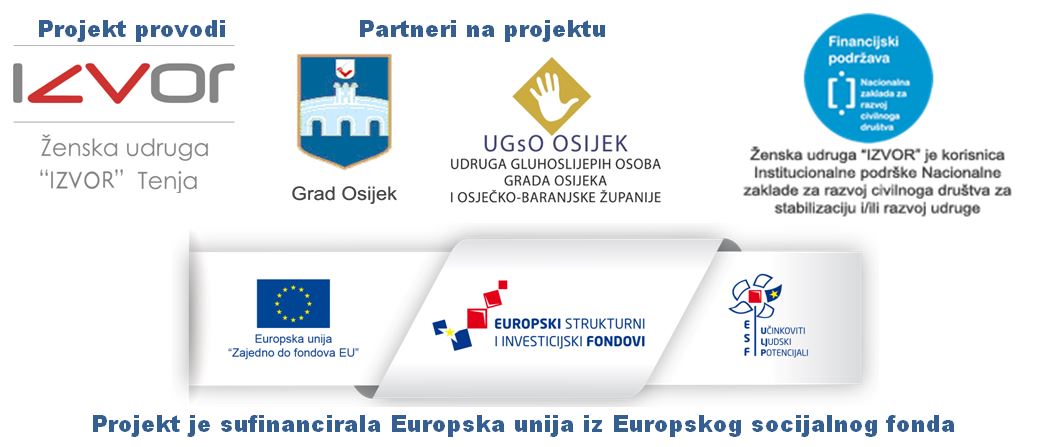 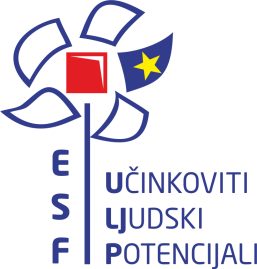 www.esf.hr
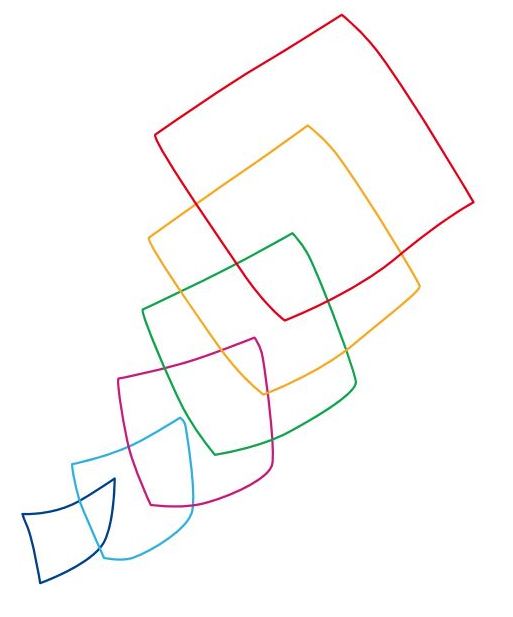 PodrškaOsnaživanjeKreativnostRadni odnosEdukacijaNapredakIndividualni pristup
Verificirano osposobljavanje za zanimanja tražena na tržištu rada 
Specijalizirane usluge mentorstva i podrške pri zapošljavanju
Edukacije i integrativni sadržaji (tečaj engleskog jezika, osnove informatike)
Edukacije za stručnjake koji rade s marginaliziranim skupinama
Istraživanja, stručne rasprave, osvrti i analize
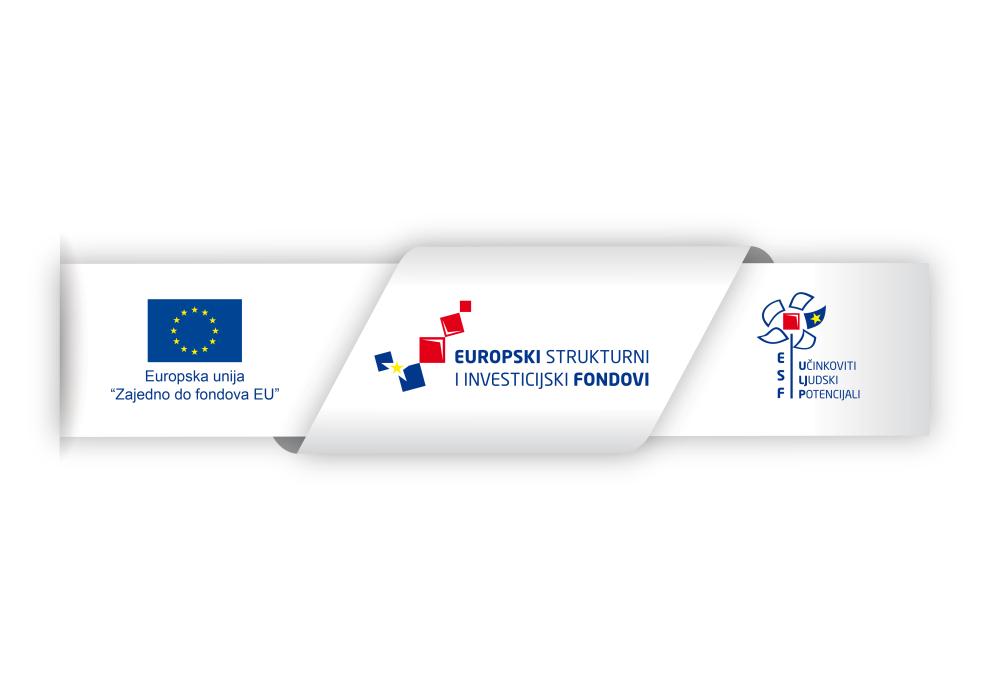 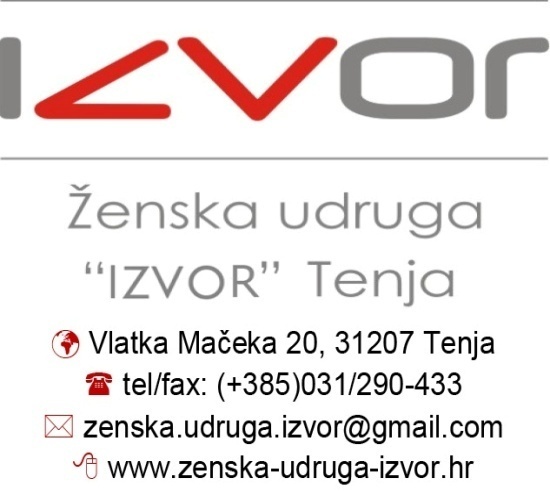 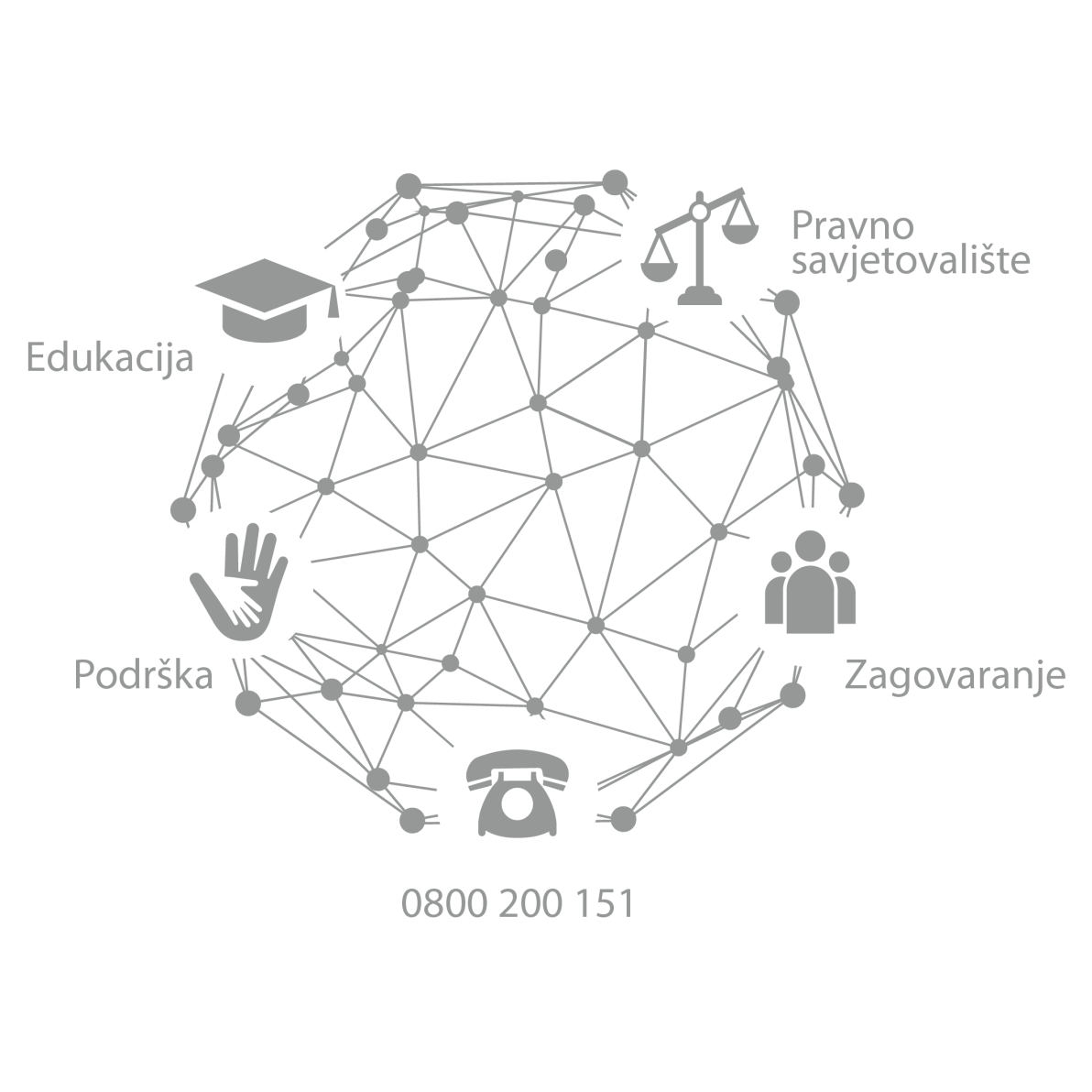 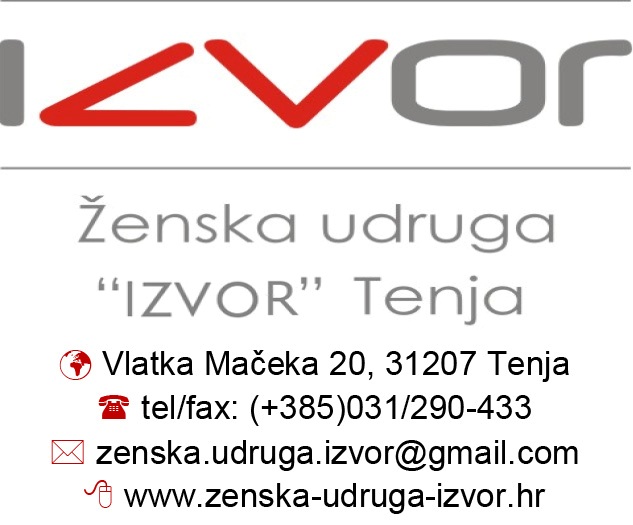